Vaikutuskaaviopelit
Lasse Johansson
22.2.2010
Ohjaajat: TkT Kai Virtanen, DI Jouni Pousi
Valvoja: Prof. Raimo P. Hämäläinen
Esittely
Kandidaatintyössä
Tutustuttiin Bayes-verkkoihin ja vaikutuskaaviopeleihin
Esiteltiin tasapainostrategioiden etsimiseen käytettävä ratkaisualgoritmi (Koller, Milch 2003)

Konstruoitiin esimerkkipeli (Pousi, 2009)
3 variaatiota, tasapainostrategiat ratkaistiin  ratkaisualgoritmin toimintaa mukaillen
Tasapainoratkaisun herkkyysanalyysi toteutettiin yhden variaation yhteydessä
Vaikutuskaaviopeli
A
B
Pelaajan B
päätössolmu
Koostuu satunnaismuuttuja-, päätös-, ja hyötysolmuista sekä solmujen välisistä kaarista
Kaaret kuvaavat solmujen välisiä ehdollisia riippuvuuksia
Satunnaismuuttujilla joukko tiloja, päätössolmuilla joukko päätösvaihtoehtoja ja hyötysolmuilla mahdollisten hyötyjen joukko

Kuvaa useiden päätöksentekijöiden toimintaa => pelitilanne
Pelaajan A
päätössolmu
C
D
Satunnais-muuttuja-solmu
E
UA
UB
Pelaajan A
hyötysolmu
Pelaajan B
hyötysolmu
Vaikutuskaaviopeli
Ehdollinen todennäköisyysjakauma solmulle C
Päätöksentekosääntö ja strategiaprofiili
Päätösvaihtoehdot
B
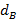 A
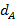 Päätöksentekosääntö liittää päätössolmun päätösvaihtoehtoihin ehdollisen todennäköisyysjakauman
Esimerkiksi solmulle A:  


Strategiaprofiili σ koostuu kaikkien päätössolmujen päätöksentekosäännöistä
Hyödyn odotusarvot helposti laskettavissa pelaajille kyseisellä strategiaprofiililla
C
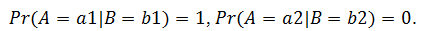 UA
Optimaalisen strategiaprofiilin ratkaiseminen
Nash-tasapainoehto strategiaprofiilille σ* (Koller, Milch, 2003):

Yhdenkään pelaajan ei kannata muuttaa päätöksentekosääntöjään yksipuolisesti
             
Tasapainoehdon toteuttavan strategiaprofiilin suora ratkaiseminen on haastavaa
Optimaalinen strategiaprofiili voidaan ratkaista osissa hyödyntämällä vaikutuskaaviopelin rakennetta
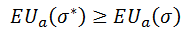 Relevanssikaavio
Dck
Syklinen relevanssikaavio
Päätössolmuilla strateginen riippuvuusrelaatio: onko päätös toiselle päätökselle relevantti 
Optimoitaessa yksittäisen päätöksen päätöksentekosääntöä tarvitsee ottaa huomioon vain strategisesti relevantit päätössolmut(Koller, Milch 2003)
Strategiset relevanssit voidaan selvittää vaikutuskaaviopelin rakenteesta ja esittää kaaviona
Shacterin Bayes-Ball –algoritmin [6] avulla
Päättelemällä yksinkertaisen vaikutuskaaviopelin tapauksessa(Koller, Milch, 2003)
Dbj
Dai
Dbj
Dai
Syklitön relevanssikaavio
Dck
Ratkaisualgoritmi
Järjestetään päätössolmut relevanssikuvaajan perusteella
2. Valitaan mielivaltainen strategiaprofiili
3. Iteroidaan optimaaliset päätöksentekosäännötpäätössolmujen järjestyksen osoittamassa järjestyksessä
Syklittömän relevanssikuvaajan tapauksessa valitaan sellainen päätösvaihtoehto, joka maksimoi lausekkeen:



Syklinen relevanssikaavio johtaa osapelien ratkaisemiseen iteraatiossa 
Päivitetään strategiaprofiili ratkaistuilla päätöksentekosäännöillä jokaisen iteraation päätteeksi
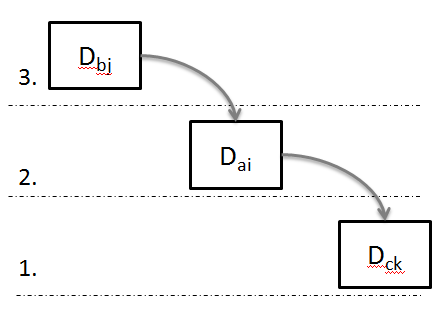 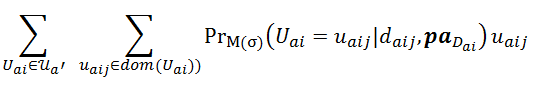 Esimerkkivaikutuskaaviopeli
Kuvaa kahden pelaajan ilmataistelua (Pousi, 2009)
Vaikutuskaaviopeli on muodostettu GeNIe-ohjelmistolla [4] 
Kummallakin pelaajalla kaksi päätössolmua
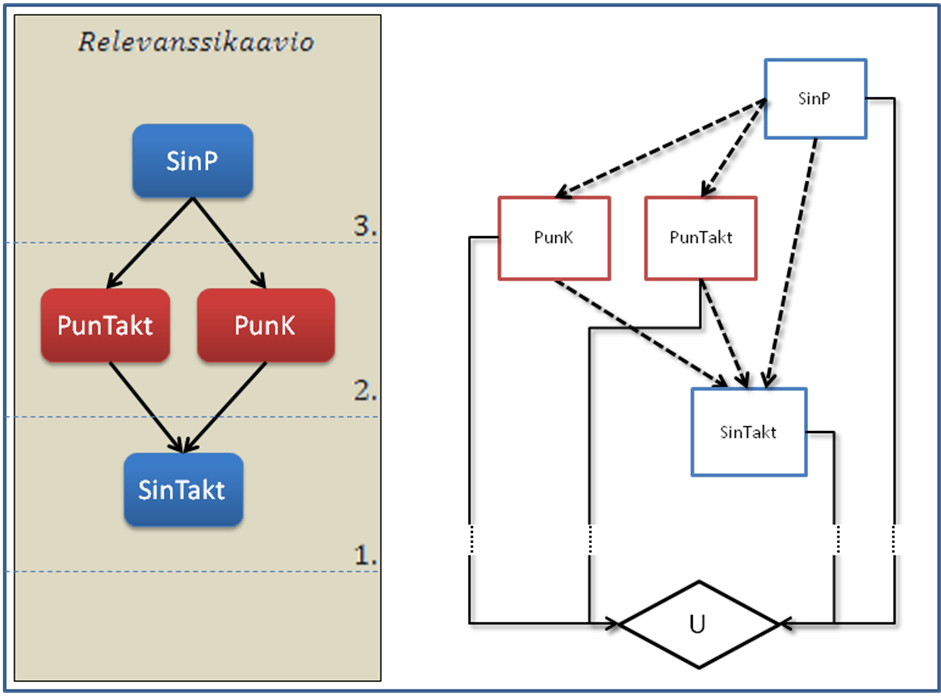 Kohdepäätökset(Vie, V1, V2)
Ilmataistelutaktiikat(A, B)

Pelaajilla on lukuisia hyötysolmuja
Additiivinen hyötyfunktio
Päätösten järjestys ja relevanssikaavio
Esimerkkipelin ratkaisu 1/3
Tasapainoehdon toteuttava strategiaprofiili voidaan ratkaista algoritmin avulla
Vaihe 1: 
Valitaan mielivaltainen strategiaprofiili ja ratkaistaan optimaalinen päätössääntö päätökselle SinTakt



Sininen pelaa aina ilmataistelutaktiikkaa B todennäköisyydellä 1 kaikissa tilanteissa
Päivitetään strategiaprofiili optimaalisella päätössäännöllä
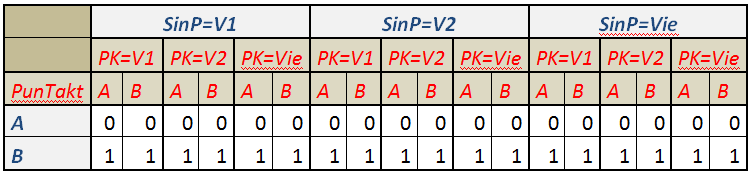 Esimerkkipelin ratkaisu 2/3
Vaihe 2: 
Ratkaistaan optimaalinen päätössääntö päätöksille PunTakt ja PunK
Järjestyksellä ei merkitystä, ratkaistaan ensin päätöksentekosääntö päätökselle PunK



Päivitetään strategiaprofiili ja ratkaistaan päätöksenteko- sääntö päätökselle PunTakt
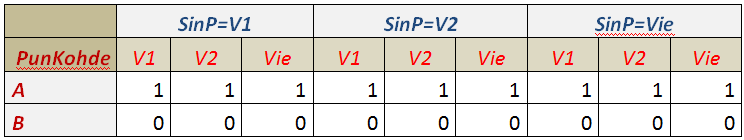 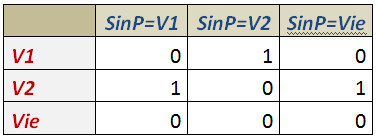 Esimerkkipelin ratkaisu 3/3
Vaihe 3: 
Ratkaistaan optimaalinen päätössääntö päätökselle SinP
Sininen saa yhtä suuren hyödyn odotusarvon valitsemalla vaihtoehdon  Vie tai V1
Punainen pelaa vaihtoehdon V2

Pelin tasapainoratkaisu: sininen pelaa Vie,B tai V1,B punainen pelaa V2,A
Hyödyn odotusarvot pelaajille: -0.0976 ja 0.0976
Esimerkkipelin variaatio ja sen ratkaisu 1/2
Päätössolmujen järjestystä on muutettu
 Relevanssikuvaaja on syklinen
Johtaa osapelien ratkaisemiseen kahdessa iteraatiossa 
1. vaiheessa päätösten PunTakt ja SinTakt osapeli
Yhdeksän 2x2 pelimatriisia, joiden Nash-tasapainoratkaisut on laskettu Gambit-ohjelmalla [5]
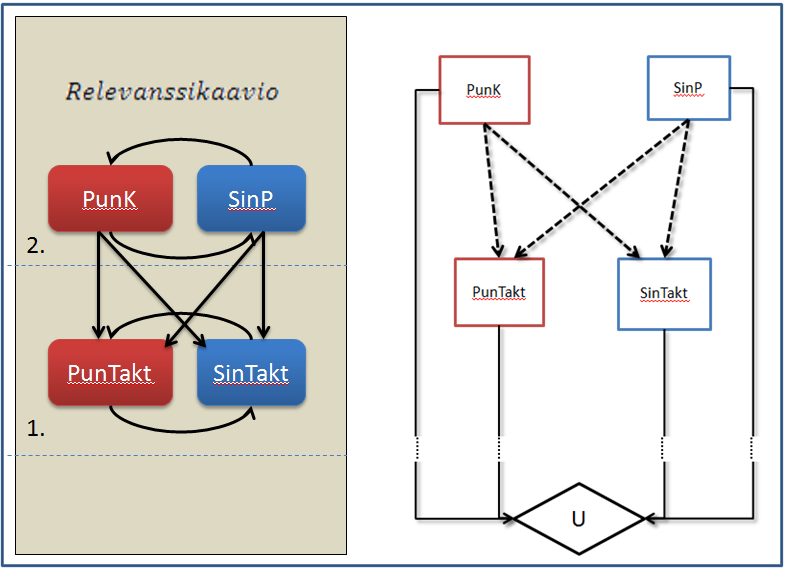 Päätösten järjestys ja relevanssikaavio
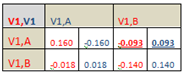 Osapeli annettuna V1,V1
Esimerkkipelin variaatio ja sen ratkaisu 2/2
2. vaiheessa päätösten SinP ja PunK osapeli päivitetyllä strategiaprofiililla


2. vaiheen pelimatriisista ratkaistu Nash-tasapainosekastrategia on vaikutuskaaviopelin tasapainostrategiaprofiili:
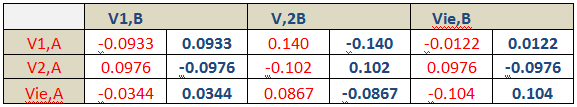 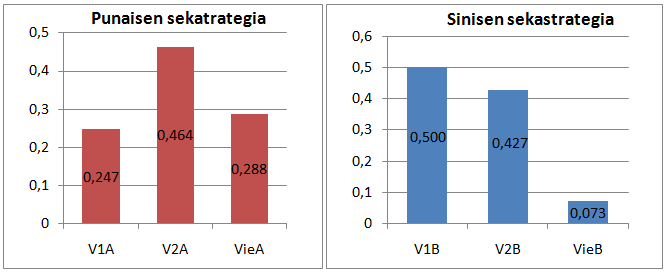 Yhteenveto
Vaikutuskaaviopelin avulla voidaan useat pelitilanteet kuvata kompaktisti ja ratkaista yleisen algoritmin avulla (Koller, Milch, 2003)

Lähestymistavan mielekkyys riippuu relevanssikuvaajan muodosta

Jatkossa tasapainoratkaisualgoritmin toteutus Bayes-verkko-ohjelmiston yhteyteen, esim. GeNIe (Graphical Network Interface)
Lähteet
[1] Koller, D & Milch, B. 2003. Multi-Agent Influence Diagrams for Representing and Solving Games. Games and Economic Behavior, 45(1), 181-221.
[2] Pousi, J. 2009. Decision Analytical Approach to Effect Based Operations. Diplomityö, Systeemianalyysilaboratorio, Teknillinen Korkeakoulu
[3] Gibbons, R. 1992. A Primer in Game Theory. Prentice Hall. 267s.ISBN-10: 0745011594
[4] Decision Systems Laboratory of the University of Pittsburgh. Graphical Network Interface. http://genie.sis.pitt.edu/. Vierailtu 13.9.2009
[5] Gambit. Software Tools for Game Theory. Version 0.2007.01.30 http://www.gambit-project.org. Vierailtu 13.9.2009
[6] Shachter, R.D.  1998. Bayes-ball: The rational pastime. In Proceedings of the Fourteenth Conference on Uncertainty in Articial Intelligence (UAI-98).  480-487